SANEAMIENTO: Desafíos en el marco de Ciudades Inteligentes
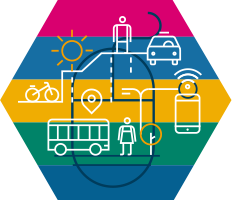 2º ENCUENTRO DE CIUDADES INTELIGENTES PARA LA INCLUSIÓN
¿Qué entendemos por “saneamiento”?
Ingeniería Sanitaria:
Saneamiento básico: acciones para promover y mejorar las condiciones de vida de la población.
Abarca la gestión del agua, las excretas y los residuos sólidos.
Soluciones que garanticen una captación, conducción, disposición final adecuadas.
[Speaker Notes: ¿Qué entendemos por saneamiento? Esta pregunta, que parece muy trivial en realidad tiene una respuesta que no lo es tanto. Si pensamos en qué significa contar con saneamiento, o mejor dicho con saneamiento adecuado, la respuesta será diferente según quién la responda. La definición de saneamiento varía entre países. Y en el caso de Uruguay varía también entre los organismos que se relacionan de alguna forma con el tema, y difiere con lo que la población entiende por saneamiento.

A nivel de la Ingenieria Sanitaria, el saneamiento básico se entiende como el conjunto de acciones que buscan promover y mejorar las condiciones de vida de la población, y abarcan la gestión del agua para consumo, de las excretas y de los residuos sólidos.  En particular, el saneamiento asociado al manejo seguro de excretas, refiere a las soluciones que garanticen una captación y conducción seguras hasta una disposición final adecuada, de forma de asegurar el alejamiento de las aguas residuales de la población y la protección del medio ambiente.]
¿Qué entendemos por “saneamiento”?
OMS: 
Saneamiento mejorado: condiciones de vida limpia y saludables en el hogar y vecindario, y privacidad en el uso
Instalaciones de saneamiento mejorado: 
saneamiento dinámico (redes alcantarillado, sistemas de fosa séptica con conexión a red de alcantarillado)
saneamiento estático (letrinas, fosa séptica con infiltración al terreno).
No se definen niveles de servicio mínimo para cada una.
[Speaker Notes: La OMS define “saneamiento mejorado” como la opción de menor costo que garantice la eliminación de las excretas y aguas residuales en forma segura e higiénica. Debe tratarse de instalaciones que brinden seguridad y privacidad en el uso.

Dentro de las soluciones se incluyen desde  sistemas dinámicos de redes de alcantarillado y redes de efluentes decantados; hasta sistemas estáticos de letrinas (con o sin descarga de agua). Se incluye todo el espectro de soluciones posibles pero sin discriminarse aspectos relacionados con el nivel de servicio (es decir, con las condiciones de O&M).]
¿Qué entendemos por “saneamiento”?
Uruguay:
Saneamiento adecuado, de acuerdo al INE: red alcantarillado, fosa séptica, pozo negro.
Opciones válidas, de acuerdo al Decreto 78/010: 
saneamiento dinámico (redes alcantarillado y sistemas de efluentes decantados, con tratamiento previo a disposición final)
saneamiento estático (depósitos impermeables con vaciado por camión barométrico, soluciones con infiltración al terreno).
Tampoco se definen niveles de servicio mínimo para cada una
[Speaker Notes: En Uruguay para que un hogar particular tenga sus necesidades básicas satisfechas en saneamiento, debe contar con baño de uso exclusivo del hogar y la evacuación de las aguas residuales debe ser a red de alcantarillado, fosa séptica o pozo negro. Esta es la definición que considera el INE. Pero no se aclara en el caso de las fosas sépticas qué sucede con el efluente líquido; en el caso de los pozos negros no se aclara si se trata de depósitos impermeables o filtrantes. Tampoco se indica nada respecto de la limpieza periódica de estos sistemas con barométrica.

Respecto de las soluciones de saneamiento, en el año 2010 se aprobó el Decreto que reglamenta la Ley de Política Nacional de Aguas, en el que se establecen las alternativas que pueden ser consideradas como saneamiento adecuado. Para cada una se plantean ciertos requisitos a cumplir.

Tampoco se definen condiciones de O&M mínimas a cumplir.]
¿Qué entendemos por “saneamiento”?
América Latina:
Soluciones adecuadas, de acuerdo a Institutos de Estadística: red alcantarillado, fosa séptica, depósito fijo, letrinas.

¿Pero qué sucede con:
el grado de aceptación por parte de la población?
la operación y mantenimiento de los sistemas?
[Speaker Notes: En los distintos países de AL las soluciones de saneamiento consideradas como válidas varían. De acuerdo a los datos publicados por los Institutos de Estadística, las opciones consideradas son red de alcantarillado, fosa séptica, depósito fijo (no se discrimina entre filtrante e impermeable) y letrinas.

Pero de todo este espectro de soluciones, cuando se considera qué es lo que la población considera como solución adecuada de saneamiento, el rango de opciones queda limitado a las redes convencionales.

A su vez, la definición de saneamiento adecuado no considera el aspecto de operación y mantenimiento, fundamental para garantizar su sostenibilidad. 

Vemos entonces que por un lado si hablamos de saneamiento sin especificar a qué nos referimos, en cada caso podríamos estar considerando situaciones diferentes. Y por otro lado, que un común denominador en todos los casos es que no se plantean qué condiciones de funcionamiento y mantenimiento de los sistemas serían las mínimas requeridas para garantizar su sostenibilidad.]
¿Qué entendemos por “saneamiento”?
Coberturas de saneamiento adecuado en América Latina:
[Speaker Notes: Para ejemplificar esto que comentábamos, es interesante comparar los valores de cobertura de cada tipo de solución de saneamiento para algunos países de la región. 

Miremos por ejemplo los casos de Chile, Paraguay y Uruguay que serían los que de acuerdo al criterio de OMS superarían un 95% de cobertura de saneamiento. Por un lado está Chile con una cobertura de alcantarillado del 90 % a nivel nacional. Paraguay en el otro extremo con sólo 9 % de cobertura de alcantarillado, 45 % de cobertura de fosas sépticas y el resto (42 %) de letrinas. Y Uruguay en el medio, con 56 % de alcantarillado y el resto (42 %) entre fosas sépticas y depósitos.]
¿Qué entendemos por “saneamiento”?
Cobertura de saneamiento adecuado en Uruguay:
Resulta fundamental definir a qué nos referimos por saneamiento.
[Speaker Notes: Si ahora comparamos la información de las distintas instituciones, para el caso de Uruguay, resulta que podemos obtener valores de cobertura bien diferentes. Si consideramos ahora las definiciones del Decreto 78/010, deberíamos incluir:

De las redes de alcantarillado, sólo aquellas que cuentan con solución de tratamiento previo a la disposición final (o tienen emisario). Es decir que debemos descartar de los datos del INE a Atlántida, Fraile Muerto, Carmelo, Sarandí del Yí, Paysandú, Salto, Mercedes, Dolores, Vergara, Enrique Martínez

De las soluciones con depósito impermeable y fosa séptica sólo aquellas cuyos lodos son vaciados con barométrica y llevados a una planta de tratamiento. De esto no hay información como para saber cuánto descontar del valor total del INE. En principio se tomaron dos criterios como para mostrar la variabilidad que tienen los resultados. En primer lugar se tomó Ciudad de la Cosa, y se descontó el 50 % de las viviendas (ya que hay algunas instalaciones para recepción de lodos de barométricas). Con eso se tiene el valor máximo indicado en la tabla. Y luego se tomó otro escenario, descontando el 50 % de la población de zonas urbanas que cuentan con depósitos o fosas sépticas. Con esto se obtuvo el valor indicado como probable. 

Si consideramos ahora los datos de OSE e IdeM, tenemosque la cobertura de saneamiento en las capitales departamentales del interior del paíse se ubicaba en un 63 % al año 2009. Y en el área urbana de Montevideo en el 91 %. En este caso los datos de OSE refieren a relación entre población saneada respecto de la abastecida (por número conexiones) mientras que el dato de la IdeM refiere a la extensión de la red. Esos datos equivalen a una cobertura de casi el 63 % de la población del país. 

Pero si consideramos lo que la población entiende como saneamiento, tenemos que la cobertura sería de casi el 56 %.

En resumen, si no definimos claramente a qué nos referimos en cada caso, hablar de coberturas es complicado. Fíjense que la variación termina siendo entre casi 98 % y cerca de 56 %

Y todo esto basado en la información del Censo de 2011 del INE, en donde no se tienen en cuenta las condiciones reales de construcción y funcionamiento de los sistemas.]
Universalizar el acceso al saneamiento
Objetivos de Desarrollo Sostenible:
Objetivo 6 “Garantizar la disponibilidad de agua y su gestión sostenible y el saneamiento para todos”.
Metas:
Acceso universal y equitativo al agua potable, así como acceso equitativo a servicios de saneamiento (al 2030)
Mejorar calidad del agua y aumentar uso eficiente de los recursos hídricos (al 2030)
Restablecer ecosistemas relacionados con el agua (al 2020)
Ampliar la cooperación internacional (al 2030).
[Speaker Notes: En resumen, si no definimos claramente a qué nos referimos en cada caso, hablar de coberturas es complicado. Fíjense que la variación termina siendo entre casi 98 % y cerca de 56 %

Y todo esto basado en la información del Censo de 2011 del INE, en donde no se tienen en cuenta las condiciones reales de construcción y funcionamiento de los sistemas. 

Aún cuando existen diferencias entre los países, hay algunas características o situaciones que son comunes a la gran mayoría.

Problemas con la prestación de los servicios (interrupciones en el servicio de abastecimiento de agua potable, presión insuficiente, calidad inadecuada)
Elevados porcentajes de agua no contabilizada en los sistemas (valores > 50 % en grandes ciudades)
Segmentación en el acceso a los servicios de agua y saneamiento cuando se comparan los niveles de ingreso

Otra situación que se ha dado en ALC es el crecimiento de las ciudades sin una planificación urbana adecuada, lo que ha hecho que se generen necesidades de servicios en zonas que no cuentan con la infraestructura y no se aprovechen áreas urbanas que sí cuentan con infraestructura de servicios (entre ellos, agua y saneamiento).]
Universalizar el acceso al saneamiento
Considerar todas las alternativas técnicas:
Sistemas dinámicos colectivos:
Conexión de las viviendas frentistas a la red.
Implementar sistema de tratamiento previo al vertido final.
Variantes posibles al sistema convencional: redes de efluentes decantados, redes condominiales
Sistemas estáticos o individuales
Estas alternativas constituyen parte del camino para poder tender a la universalización del acceso al saneamiento en el país.
[Speaker Notes: En estos sistemas los criterios de diseño se encuentran ampliamente definidos en la bibliografía de referencia pero es interesante señalar algunos aspectos:

Lograr que las viviendas frentistas a la red se conecten para que el sistema pueda operar en forma adecuada, garantizando las condiciones de autolimpieza. La Ley 18.840 del año 2011 establece la obligatoriedad de la conexión y en esa línea tanto OSE como la IdeM vienen trabajando para desarrollar planes que permitan facilitar la conexión a las redes.
Construir sistemas de tratamiento previo al vertido final. El Decreto 253/79 y modificativos establece la calidad que deben cumplir los efluentes para poder ser vertidos a curso de agua en el territorio nacional. En el caso de cursos de agua fronterizos es necesario considerar también las reglamentaciones binacionales que pudieran existir.

La IdeM y la OSE prevén continuar ampliando las coberturas de alcantarillado en los centros urbanos de mayor densidad de población. Pero en las zonas suburbanas, rurales y localidades con menor cantidad de población no se plantea desarrollar estos sistemas. Existen variantes que pueden permitir ampliar la cobertura hacia algunas de estas áreas:
Redes de efluentes decantados (solución utilizada por MEVIR pero que a hoy no se implementa para los nuevos sistemas)
Redes condominiales (solución que no está admitida en Uruguay para los tramos de red pública)

El Decreto 78/2010 habilita los sistemas de redes con planta de tratamiento (A) y los de efluentes decantados con tratamiento previo al vertido (C)]
Universalizar el acceso al saneamiento
Sistemas estáticos o individuales – para viviendas
Depósito impermeable:
Ausencia de descargas de efluente fuera del depósito.
Disponibilidad de servicio barométrico.
Disponibilidad de sitio de recepción y tratamiento de los lodos barométricos.
Depósito filtrante:
Ausencia de descargas de efluente fuera del depósito.
Características adecuadas del terreno.
[Speaker Notes: En cuanto a las alternativas de sistemas estáticos, tenemos.

Depósito impermeable con vaciado periódico mediante camión barométrico
Esta alternativa está aprobada por todas las ordenanzas departamentales y por el Decreto 78/010 (B) pero para poder ser catalogado como una solución adecuada se requiere: …
Para el diseño se debe considerar: número habitantes para definir volumen, características constructivas de acuerdo a la ordenanza correspondiente, ubicación preferentemente al frente del predio para facilitar la limpieza y la posible conexión futura a red de alcantarillado si hubiera, prever la limpieza periódica con camión barométrico para lo que se debe garantizar la accesibilidad del camión



Fosa séptica seguida de infiltración al terreno
Esta alternativa está habilitada por el Decreto 78/010 (D) pero sin especificarse las condiciones bajo las cuales puede ser utilizada. También está aprobada por algunas ordenanzas departamentales. No existe uniformidad en el criterio de aceptación:
Florida acepta para zonas rurales
Artigas, Colonia, Montevideo acepta para zonas suburganas
Maldonado para zonas balnearias
Canelones y Rocha admite inclusive para zonas urbanas si se presenta proyecto realizado por ingeniero hidráulico
Para ser catalogada como solución adecuada, se debe garantizar:
Ausencia descarga de efluentes fuera de la fosa séptica a menos del efluente líquido que se conduce hacia la infiltración a terreno
Terreno adecuado que permita la infiltración del volumen de efluente generado sin que haya riesgo de contaminación de la napa o pozos de captación de agua
...]
Universalizar el acceso al saneamiento
Sistemas estáticos o individuales – para viviendas
Fosa séptica con infiltración al terreno:
Ausencia de descargas de efluente fuera de la fosa séptica.
Características adecuadas del terreno.
Disponibilidad de servicio barométrico y de sitio de recepción y tratamiento de los lodos barométricos.
Fosa séptica con tratamiento posterior:
Mismas condiciones que la opción anterior.
Características adecuadas del efluente, en caso de vertido a curso de agua.
Capacidades suficientes para la operación y mantenimiento del sistema.
[Speaker Notes: En cuanto a las alternativas de sistemas estáticos, tenemos.

Depósito impermeable con vaciado periódico mediante camión barométrico
Esta alternativa está aprobada por todas las ordenanzas departamentales y por el Decreto 78/010 (B) pero para poder ser catalogado como una solución adecuada se requiere: …
Para el diseño se debe considerar: número habitantes para definir volumen, características constructivas de acuerdo a la ordenanza correspondiente, ubicación preferentemente al frente del predio para facilitar la limpieza y la posible conexión futura a red de alcantarillado si hubiera, prever la limpieza periódica con camión barométrico para lo que se debe garantizar la accesibilidad del camión



Fosa séptica seguida de infiltración al terreno
Esta alternativa está habilitada por el Decreto 78/010 (D) pero sin especificarse las condiciones bajo las cuales puede ser utilizada. También está aprobada por algunas ordenanzas departamentales. No existe uniformidad en el criterio de aceptación:
Florida acepta para zonas rurales
Artigas, Colonia, Montevideo acepta para zonas suburganas
Maldonado para zonas balnearias
Canelones y Rocha admite inclusive para zonas urbanas si se presenta proyecto realizado por ingeniero hidráulico
Para ser catalogada como solución adecuada, se debe garantizar:
Ausencia descarga de efluentes fuera de la fosa séptica a menos del efluente líquido que se conduce hacia la infiltración a terreno
Terreno adecuado que permita la infiltración del volumen de efluente generado sin que haya riesgo de contaminación de la napa o pozos de captación de agua
...]
Universalizar el acceso al saneamiento
Sistemas estáticos para agrupaciones de viviendas
En caso de infiltración al terreno:
Considerar el efecto acumulativo 
Asegurar que todas las viviendas cuenten con agua de la red de OSE.

En casos de depósitos impermeables o fosas sépticas:
Cuantificar la necesidad de camiones barométricos.
Asegurar disponibilidad de sistemas de tratamiento y disposición final de lodos.
[Speaker Notes: Las soluciones recién mencionadas fueron planteadas para resolver la solución de saneamiento para viviendas individuales.

Cuando se quiere aplicar a agrupaciones de viviendas, para barrios o localidades enteras, deben considerarse además:
En soluciones que involucran infiltración al terreno, considerar el efecto acumulativo que tendrá la disposición de efluentes en el ambiente.]
Universalizar el acceso al saneamiento
Considerar los aspectos de gestión de los sistemas
Definir las condiciones bajo las cuales cada solución puede ser implementada (características locales, situación global de la localidad, involucramiento de los usuarios, etc.).
Definir la institucionalidad en la gestión de los sistemas (autorización, control en las etapas de construcción y operación).
Definir modelo de gestión para la operación y mantenimiento de los sistemas (sistemas descentralizados vs. servicio centralizado).
Resulta fundamental analizar las alternativas de solución, considerando los aspectos técnicos y de gestión
[Speaker Notes: Además de los criterios técnicos debe existir un modelo de gestión que permita garantizar que el diseño, construcción O&M serán adecuados y sostenibles.

Para viabilizar el desarrollo de soluciones de saneamiento alternativo que permitan contribuir hacia la universalización del servicio, se requiere: …]
Institucionalidad en la Gestión – caso Uruguay
Saneamiento dinámico:
OSE
Intendencia de Montevideo
URSEA
Saneamiento estático:
Intendencias Departamentales

MVOTMA, DINAGUA, MSP
[Speaker Notes: Los servicios de saneamiento colectivo (redes de alcantarillado y plantas de tratamiento de efluentes) son prestados por la IdeM en la capital y por OSE en el resto del país. Tanto OSE como la IdeM participan en todo el proceso, es decir desde la concepción del sistema, pasando por su diseño, construcción y hasta la etapa de O&M.

La URSEA se encarga de regular la calidad y seguridad en la prestación de estos servicios (fiscalizando a las instituciones prestadoras).

En el caso de las soluciones de saneamiento estático, son las Intendencias Departamentales quienes aprueban las soluciones a aplicar cuando el propietario gestiona el permiso de construcción de su vivienda (o su emprendimiento). También las Intendencias tienen a su cargo la habilitación de los servicios de barométrica. Pero en lo que respecta al control sobre la O&M de los sistemas luego de construidos, las responsabilidades no son claras.

Y por qué digo que no son claras: 
De acuerdo a la Ley Orgánica de OSE y la Ley Orgánica Municipal, podría interpretarse que estas instituciones no tienen responsabilidad sobre las fiscalización del funcionamiento de estos sistemas.
Pero en el Decreto 78/010 se plantea que son competencias municipales los servicios de saneamiento (excepto alcantarillado en el interior del país) y también se establece la responsabilidad de OSE en la prestación y gestión de los servicios de “tratamiento y disposición final, cualquiera sea el método de transporte de los efluentes”, pudiendo llevar a la interpretación de que los sistemas individuales son alternativas de tratamiento y disposición final.

El MVOTMA, a través de la DINAGUA, es responsible por la elaboración de las políticas nacionales en materia de agua potable y saneamiento. Y el MSP tiene su participación también al estar a cargo de las políticas sanitarias, relacionadas con el abastecimiento de agua potable y con el saneamiento.]
Institucionalidad en la Gestión – caso Uruguay
Soluciones de saneamiento admitidas en Uruguay:
Decreto 78/010:
A) red de alcantarillado y disposición final en planta de tratamiento y/o emisario.
B) pozos estancos con transporte en camiones barométricos hasta disposición final en planta de tratamiento.
C) transporte de líquidos residuales por alcantarillado a una laguna de tratamiento, con retención de sólidos “in situ”.
D) pozos filtrantes y/o infiltración al suelo.
E) Sistemas mixtos que resultan de la combinación de componentes de los sistemas anteriores
[Speaker Notes: La Ley No 18610 de Política Nacional de Aguas establece que “el objetivo de la política en agua potable y saneamiento es asegurar la universalidad del acceso a los mismos”. Y define saneamiento como el “alcantarillado sanitario u otros sistemas para la evacuación, tratamiento o disposición de las aguas servidas”

En el año 2010 se aprobó el Decreto 78/010 reglamentario de la ley. En el mismo se define el saneamiento como el acceso a procesos apropiados para el tratamiento y disposición final de líquidos residulaes, tanto in situ como externamente (en este caso se incluyen los sistemas de almacenamiento y transporte hasta el sitio de tratamiento y disposición final o reuso). Estos sistemas se plantea que deben ser viables desde el punto de vista ambiental, territorial, de salubridad y económico.

Entre las alternativas consideradas están:]
Institucionalidad en la Gestión – caso Uruguay
Ordenanzas departamentales:
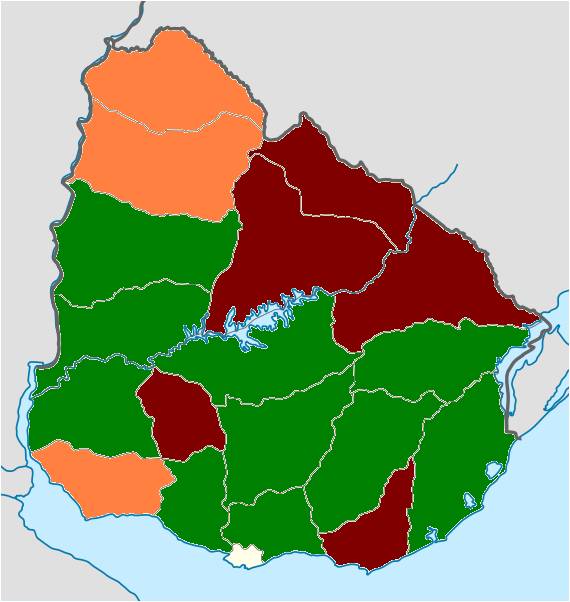 Red de alcantarillado
Depósito impermeable con vaciado por barométrica
Depósito filtrante
Fosa séptica seguida de infiltración al terreno
Otros (humedales construidos, tratamiento en situ, reúso para riego, letrinas)
Ordenanza Propia
Ordenanza de Montevideo
Criterio de los técnicos
Resulta fundamental definir la institucionalidad y el modelo de gestión a nivel país
[Speaker Notes: En todos los departamentos las soluciones de saneamiento admitidas parten del criterio de que todo hogar debe contar con instalaciones sanitarias y baño de uso exclusivo,

La solución aceptada por excelencia es la de depósitos impermeables con vaciado por barométrica. Sin embargo en algún caso  la Intendencia desestimula su uso porque sabe que muchas veces estas soluciones terminan transformándose en depósitos filtrantes dentro del área urbana (ej Maldonado)

La solución de depósitos filtrantes es admitida únicamente para zona rural. Pero en Cerro Largo se plantea como solución cuando hay problemas con la operación de los depósitos impermeables (la Intendencia lo recomienda en ese caso). Y en Durazno se plantea como solución para recibir únicamente aguas secundarias o efluentes de fosa séptica.

Los sistemas de fosa séptica seguidas de infiltración se plantean para zonas suburbanas o rurales (según el departamento). Pero por ejemplo en Canelones se admite presentar proyecto firmado por Ing Hidráulico, con esta solución para zona urbana.

Y en algunos departamentos admiten otras soluciones, como humedales construidos, sistemas de tratamiento en sitio (plantas compactas por ej), reúso para riego, etc. 

En Durazno es en el único departamento que se mencionan las letrinas como sistemas posible de saneamiento. Pero se define a la letrina como un sistema con descarga a depósito impermeable ubicado fuera de la letrina (y no el sistema clásico donde el artefacto sanitario descarga a un pozo filtrante ubicado debajo)

La mayoría de los departamentos cuentan con ordenanza de instalaciones sanitarias internas o de construcción en donde se definen estas soluciones alternativas de saneamiento. En el caso de Artigas, Salto y Colonia, se utiliza la ordenanza de Montevideo como referencia. En Tacuarembó, Rivera, Cerro Largo y Flores no se utiliza ordenanza sino que son los técnicos intervinientes en el proceso de aprobación quienes evalúan y avalan las soluciones. En el caso de Maldonado sí hay ordenanza pero los técnicos toman un rol en la definición de las soluciones, desestimulando algunas e impulsando otras.]
Desafío Uruguay
¿Qué tipo de saneamiento para qué caso?
¿Involucramiento de los usuarios?
¿Institucionalidad?
PLAN NACIONAL DE AGUA Y SANEAMIENTO
[Speaker Notes: En todos los departamentos las soluciones de saneamiento admitidas parten del criterio de que todo hogar debe contar con instalaciones sanitarias y baño de uso exclusivo,

La solución aceptada por excelencia es la de depósitos impermeables con vaciado por barométrica. Sin embargo en algún caso  la Intendencia desestimula su uso porque sabe que muchas veces estas soluciones terminan transformándose en depósitos filtrantes dentro del área urbana (ej Maldonado)

La solución de depósitos filtrantes es admitida únicamente para zona rural. Pero en Cerro Largo se plantea como solución cuando hay problemas con la operación de los depósitos impermeables (la Intendencia lo recomienda en ese caso). Y en Durazno se plantea como solución para recibir únicamente aguas secundarias o efluentes de fosa séptica.

Los sistemas de fosa séptica seguidas de infiltración se plantean para zonas suburbanas o rurales (según el departamento). Pero por ejemplo en Canelones se admite presentar proyecto firmado por Ing Hidráulico, con esta solución para zona urbana.

Y en algunos departamentos admiten otras soluciones, como humedales construidos, sistemas de tratamiento en sitio (plantas compactas por ej), reúso para riego, etc. 

En Durazno es en el único departamento que se mencionan las letrinas como sistemas posible de saneamiento. Pero se define a la letrina como un sistema con descarga a depósito impermeable ubicado fuera de la letrina (y no el sistema clásico donde el artefacto sanitario descarga a un pozo filtrante ubicado debajo)

La mayoría de los departamentos cuentan con ordenanza de instalaciones sanitarias internas o de construcción en donde se definen estas soluciones alternativas de saneamiento. En el caso de Artigas, Salto y Colonia, se utiliza la ordenanza de Montevideo como referencia. En Tacuarembó, Rivera, Cerro Largo y Flores no se utiliza ordenanza sino que son los técnicos intervinientes en el proceso de aprobación quienes evalúan y avalan las soluciones. En el caso de Maldonado sí hay ordenanza pero los técnicos toman un rol en la definición de las soluciones, desestimulando algunas e impulsando otras.]
Muchas gracias !
Julieta López - jlopez@fing.edu.uy
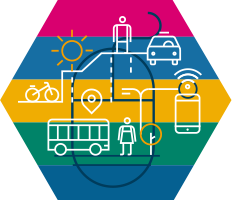 2º ENCUENTRO DE CIUDADES INTELIGENTES PARA LA INCLUSIÓN